Zsályaliget Élménypark
„Ahol igazán szabad lehetsz”- Megújuló energiák
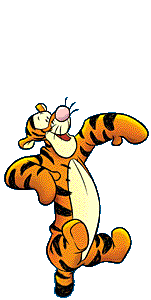 Pogány külterületén, festői környezetben, a természet lágy ölén, fantasztikus programokkal –kell ennél jobb?
Kirándultunk, játszottunk, sokat mozogtunk, együtt voltunk!
Rácsodálkoztunk a természeti környezetünk szépségeire –vigyázunk rá nagyon!
Kipróbáltuk a palackpréselő szerkentyűt is. –nagyon tetszett!
Mi lesz a jövő energiája?- Öko szemléletformáló foglalkozás
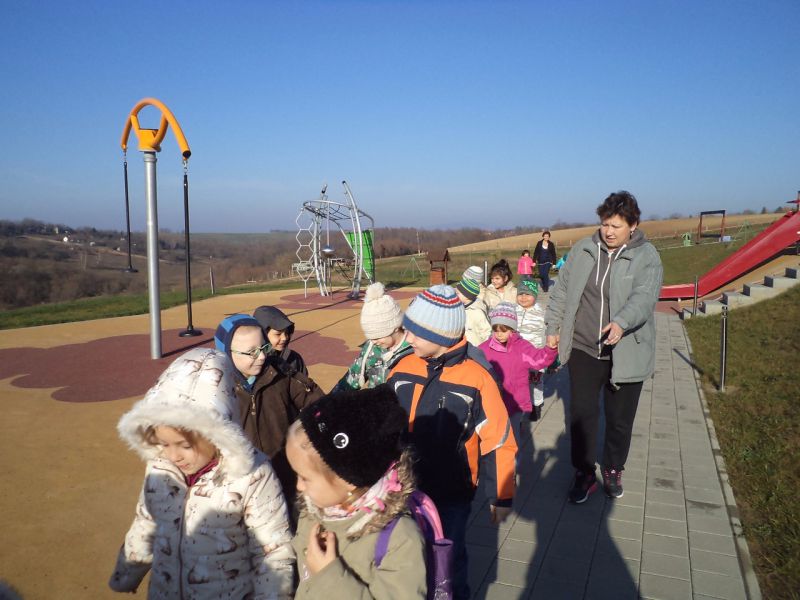 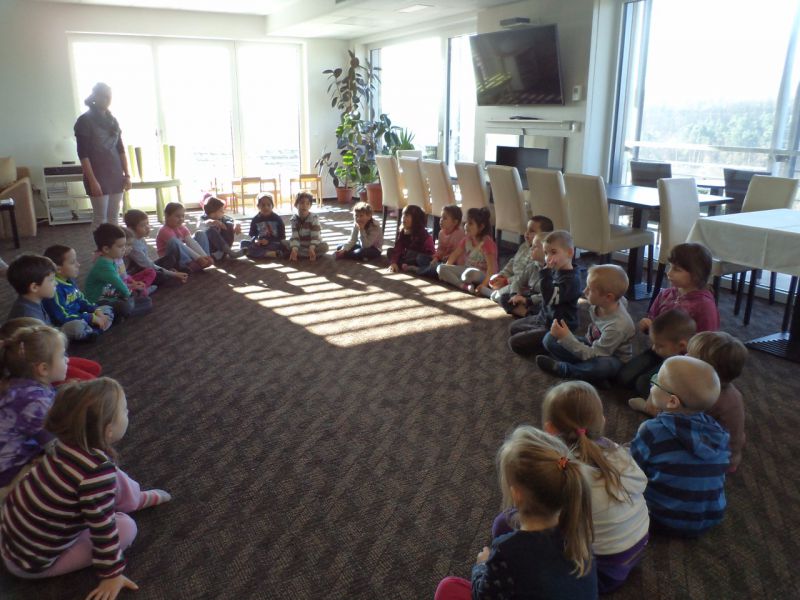 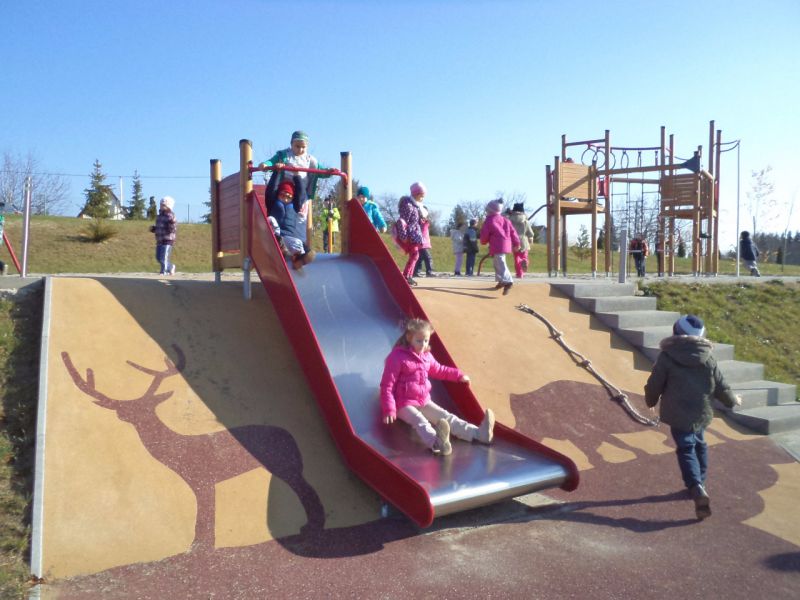 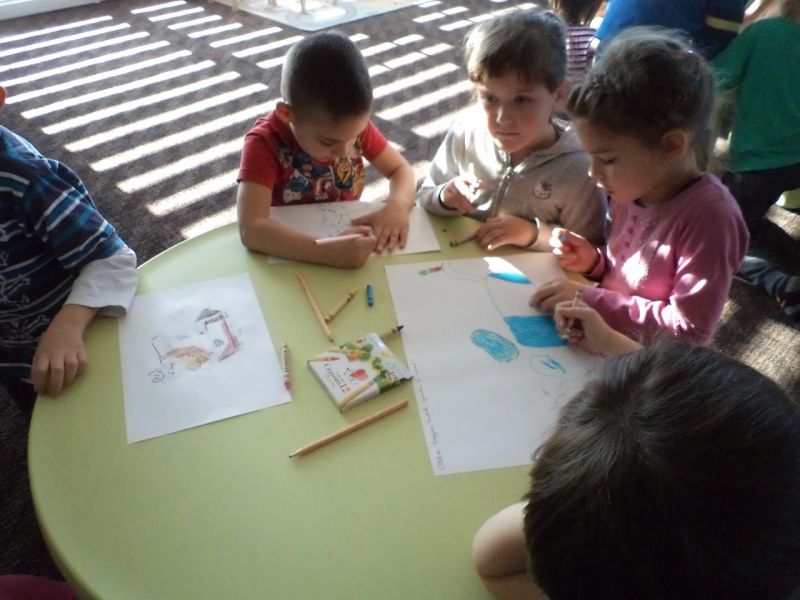 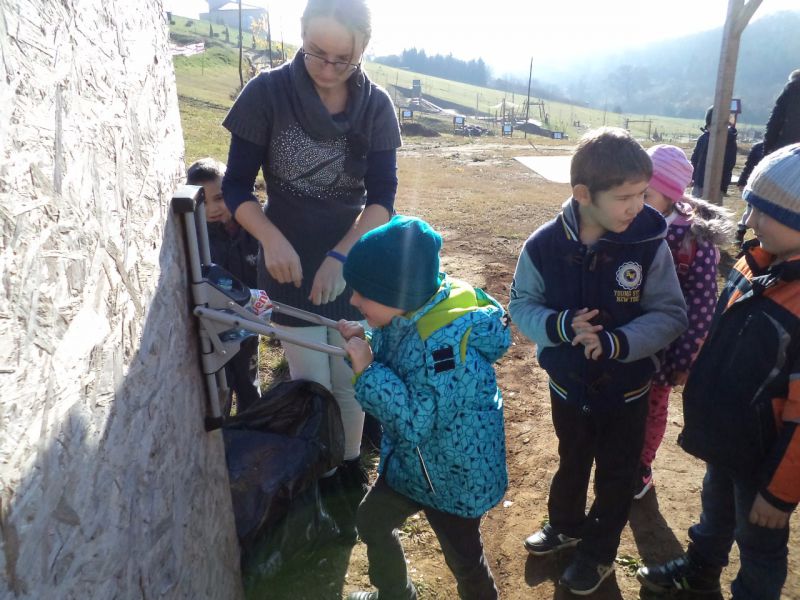 Környezettudatos vásárlás
Boltos szerepjáték
Boltos játék –megunhatatlan! Különösen a saját készítésű papírzacskókkal és textilszatyrokkal.
Egy kis számolás: - Egy zacskóba négy kifli vagy négy zacskóba négy kifli. Te melyiket választod?
Reklámok hatása fogyasztási szokásainkra: nekem is kell!
Biotermékek
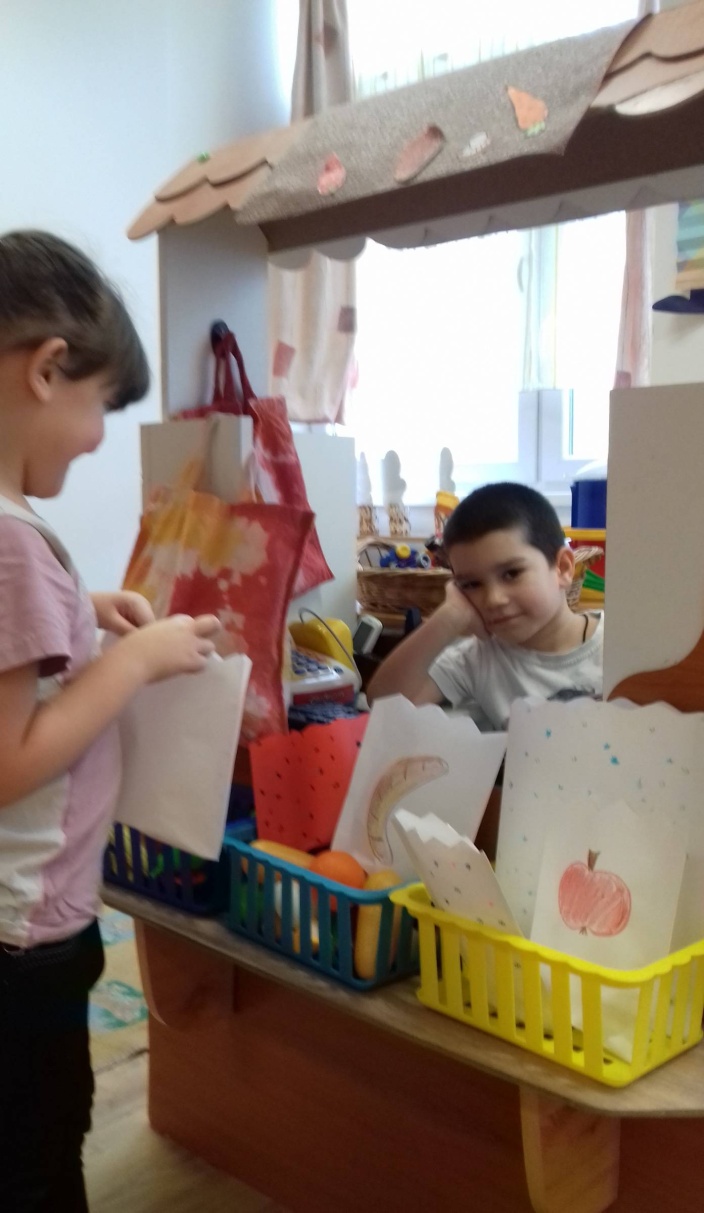 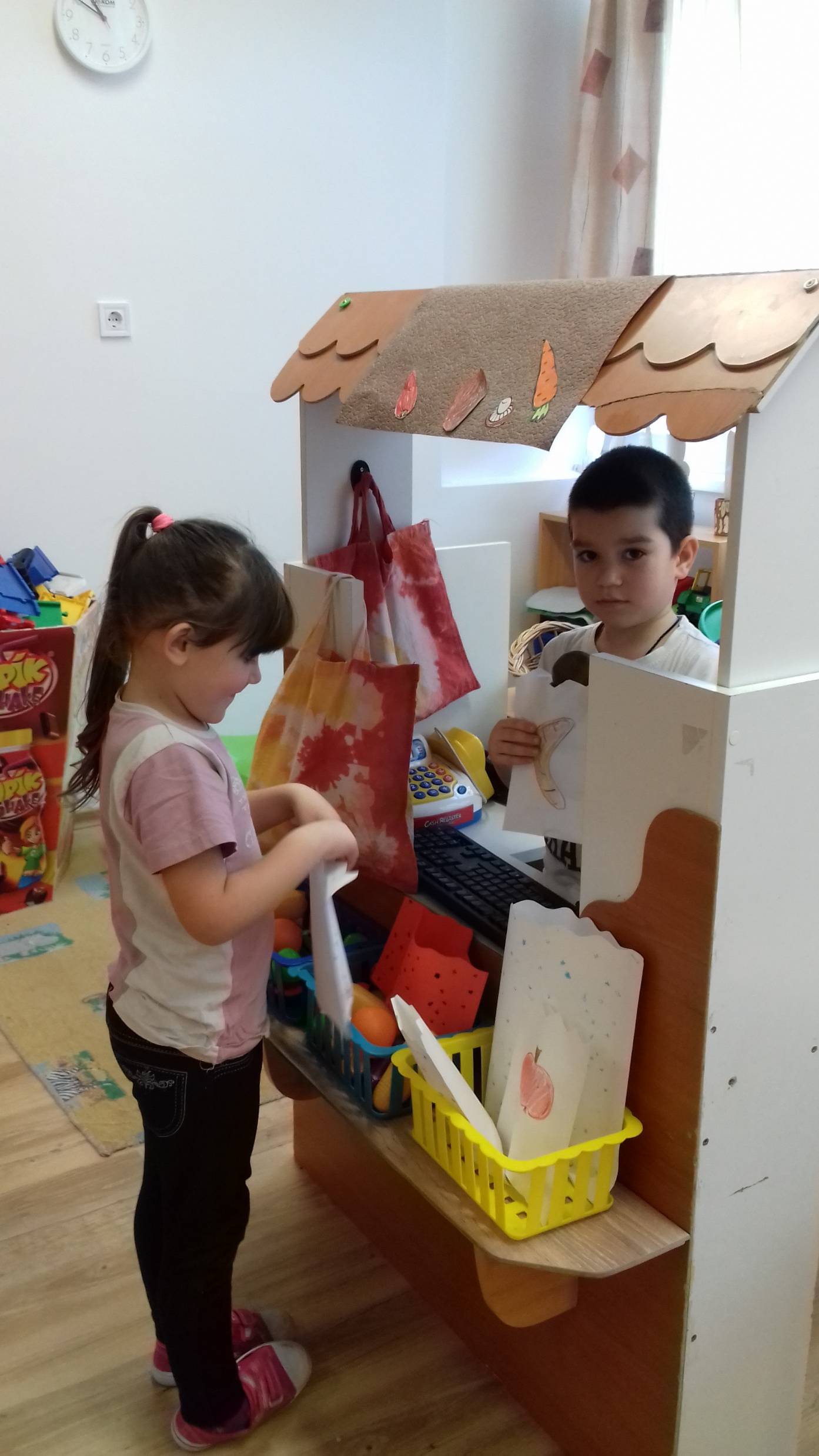 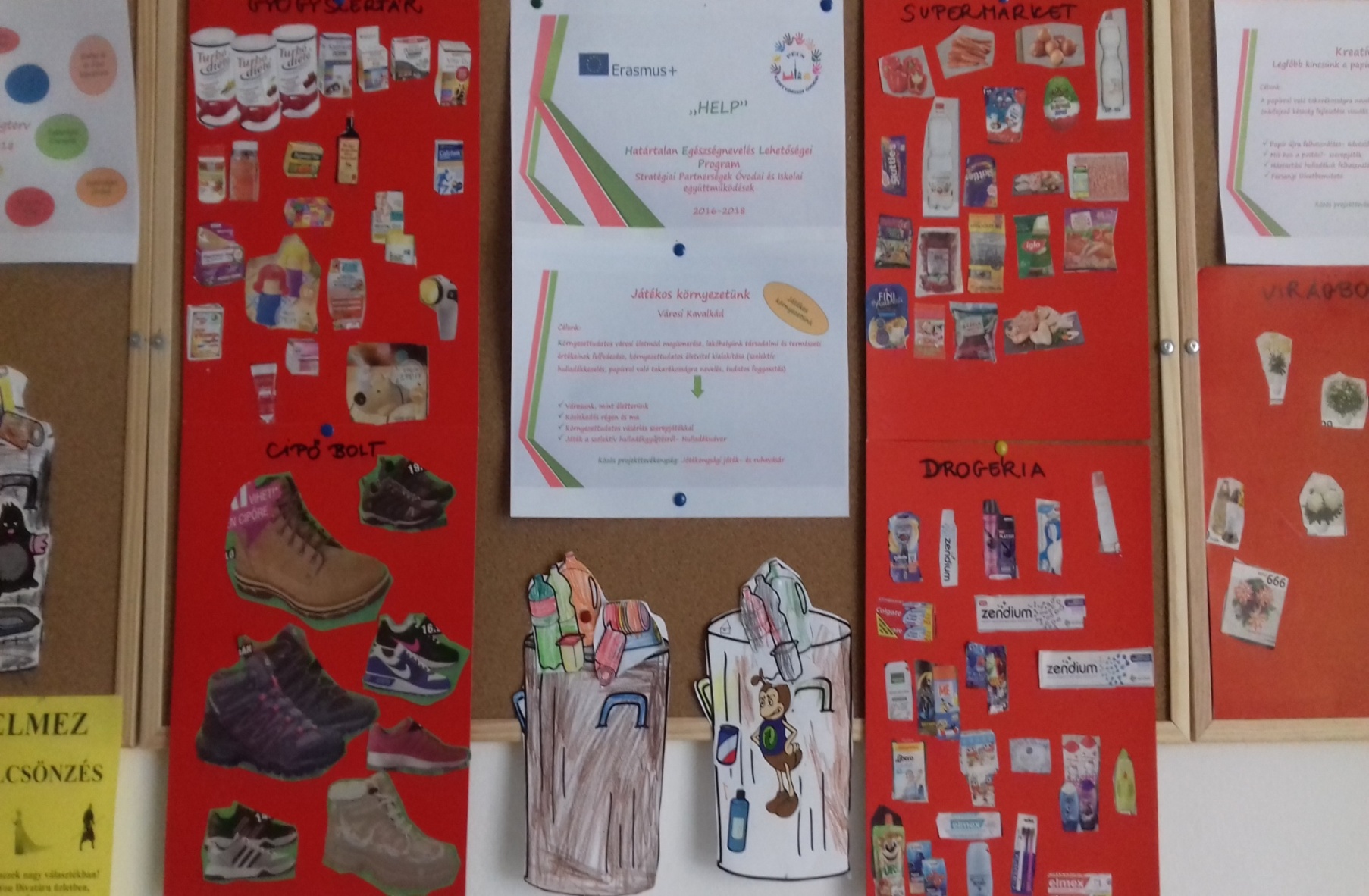 „Legyél te is környezetbarát!”
Zöld-Híd Alapítvány szelektív hulladékgyűjtés interaktív játszóház
Sok kis szorgos kukatündér csodákra képes!!!
Hulladék válogatás
Tudatos fogyasztás
Vásárlás
Alkotás újrahasznosított anyagokból
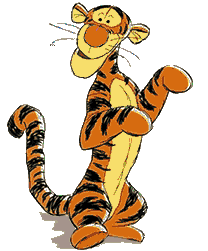 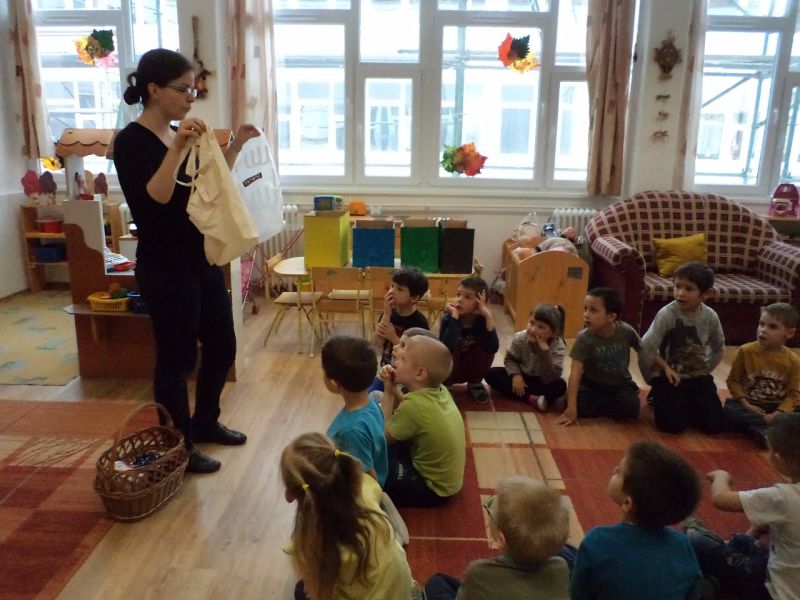 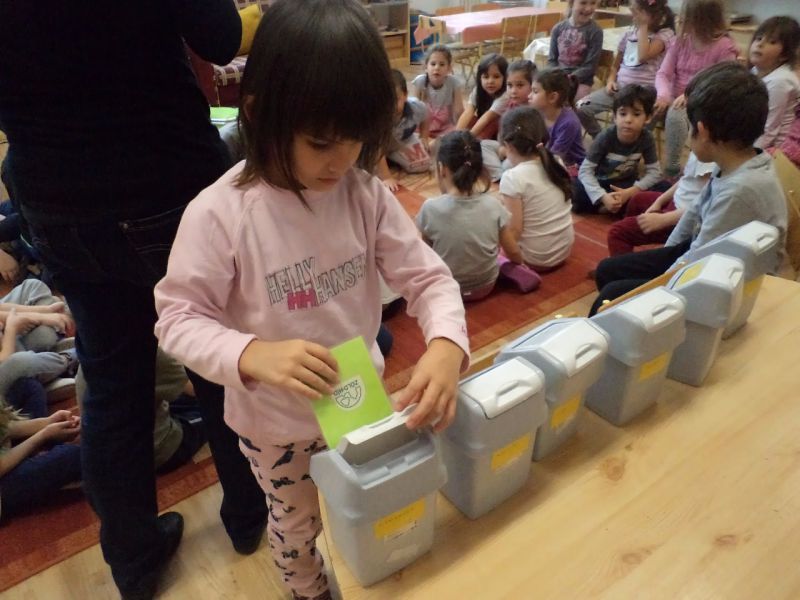 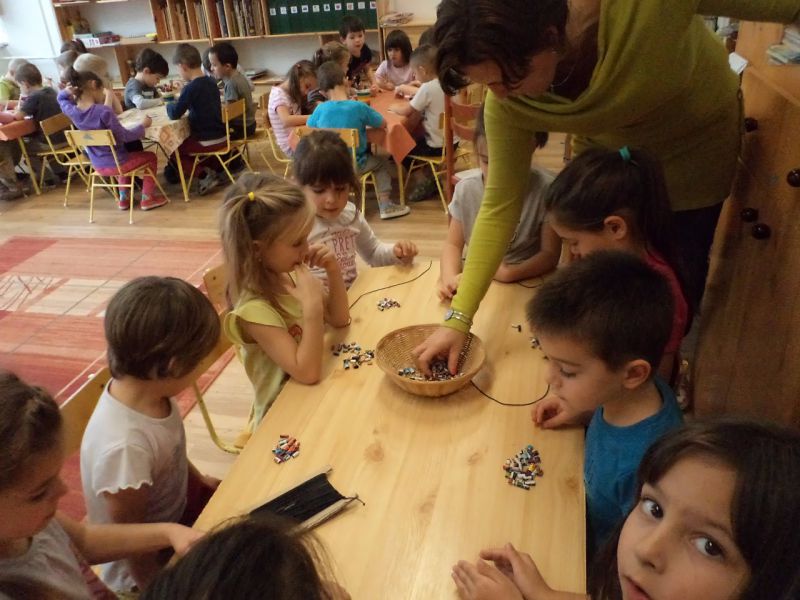 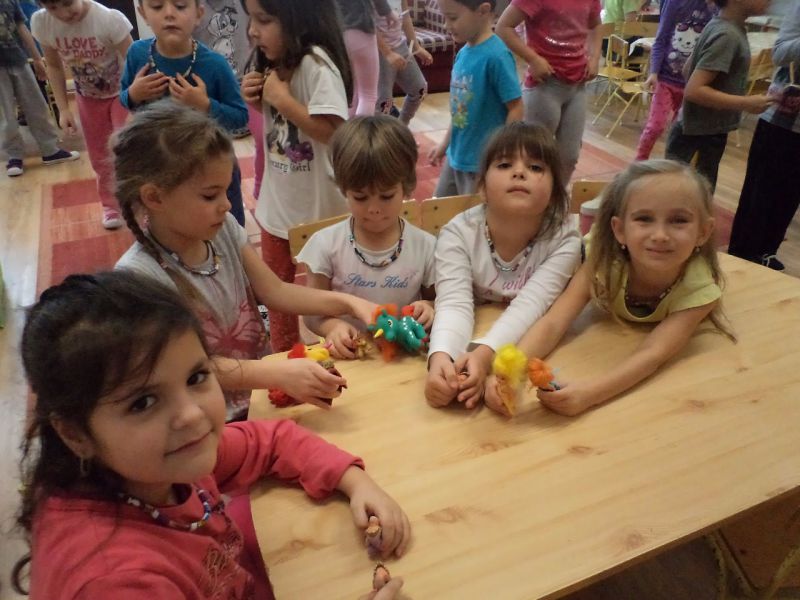 Közös projekttevékenység: 
Jótékonysági játék- és ruhavásár
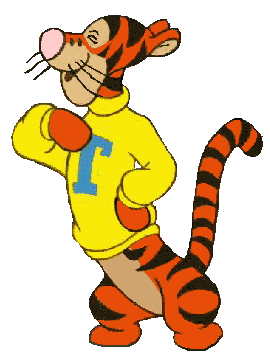 „Meguntam, kinőttem, átadom, felhasználom újra! – szülők, nagyszülők bevonása a HELP projekt újra hasznosítási tevékenységébe.
Cserebere fogadom- többet vissza nem adom!
A vásárról megmaradt áruk felajánlása a Caritas javára.
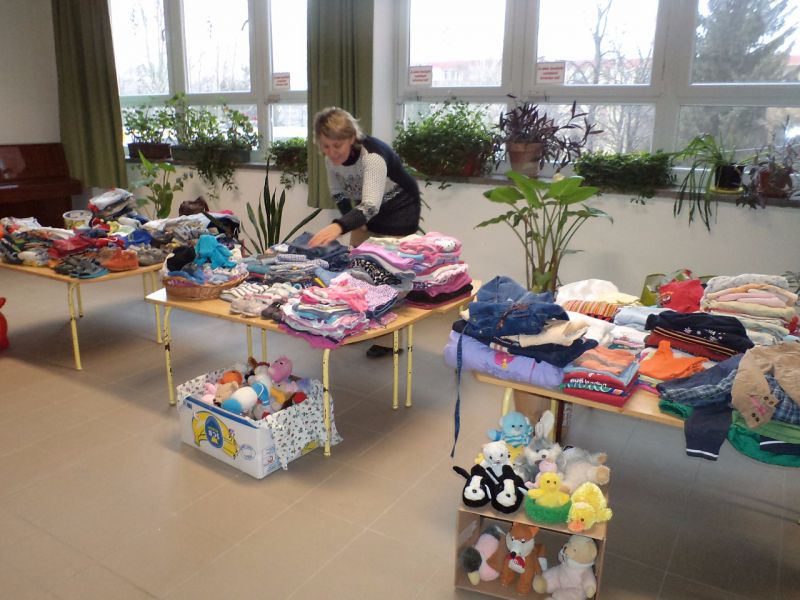 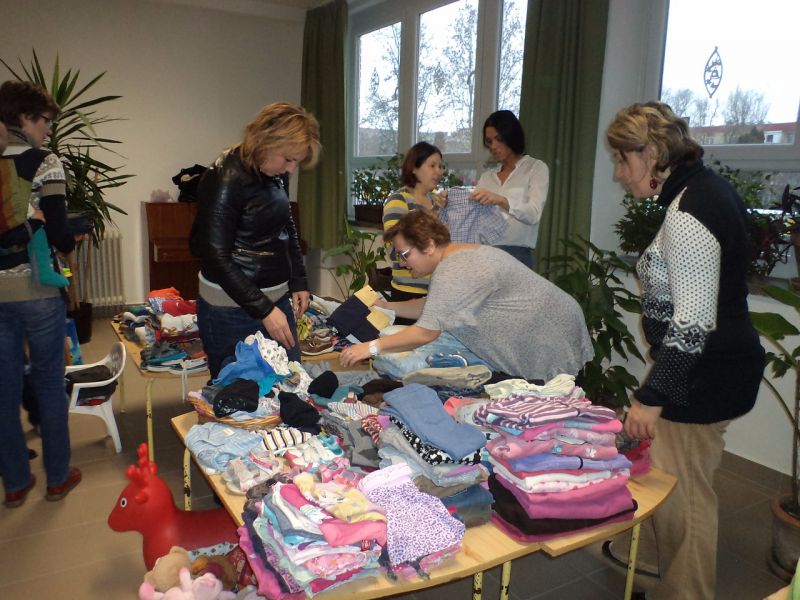 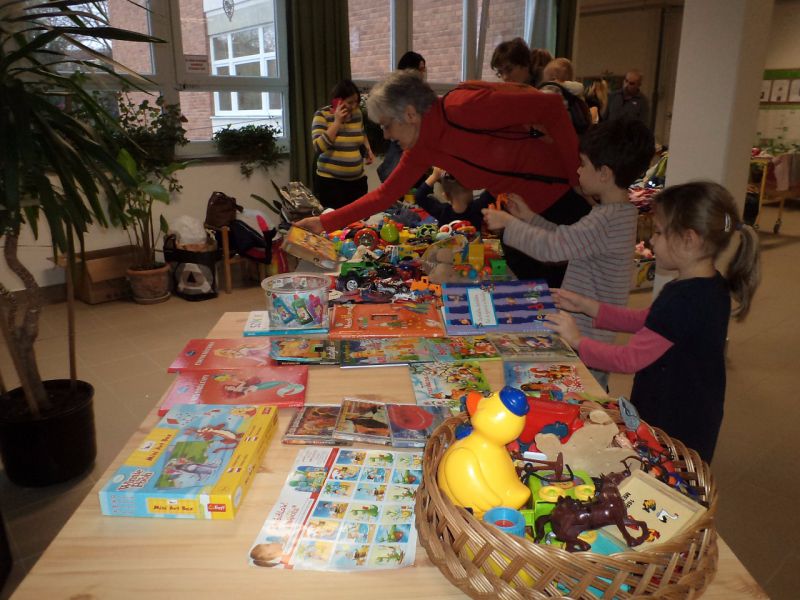 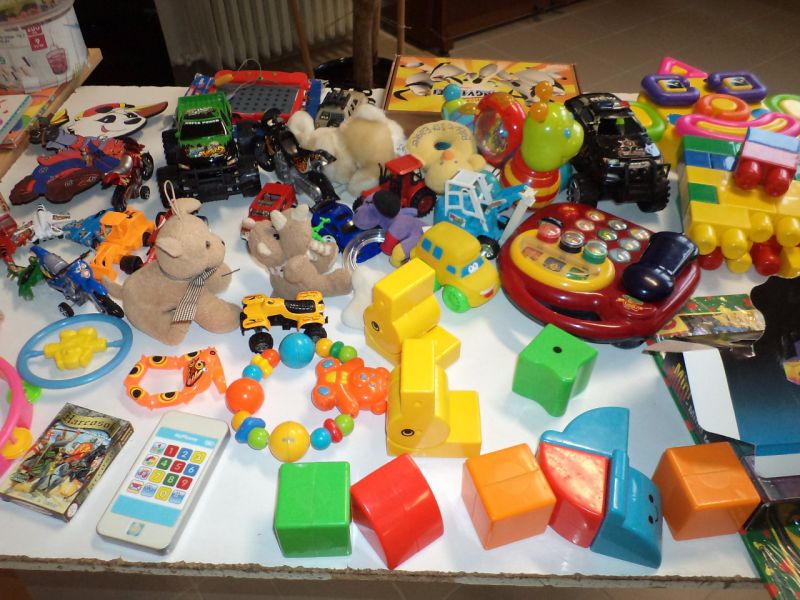 Gondolkodj Egészségesen Nap!
De jó játék ez gyerekek! - az egészségtudatosság kialakítását célzó, játékos program megvalósításában számos óvoda részt vett.
Az „ovimozinak” – Generáli tekergő meséjének nagy sikere volt.
Zene-mozgás-kommunikáció- mert veronikázni jóóóó!
Nagycsoportosaink egy fantasztikus ÓRIÁS társasjáték szereplői lehettek.
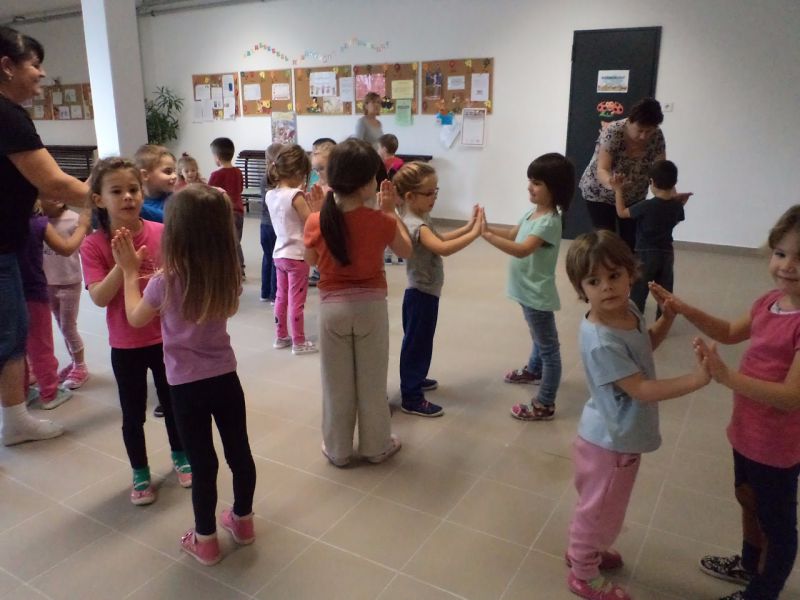 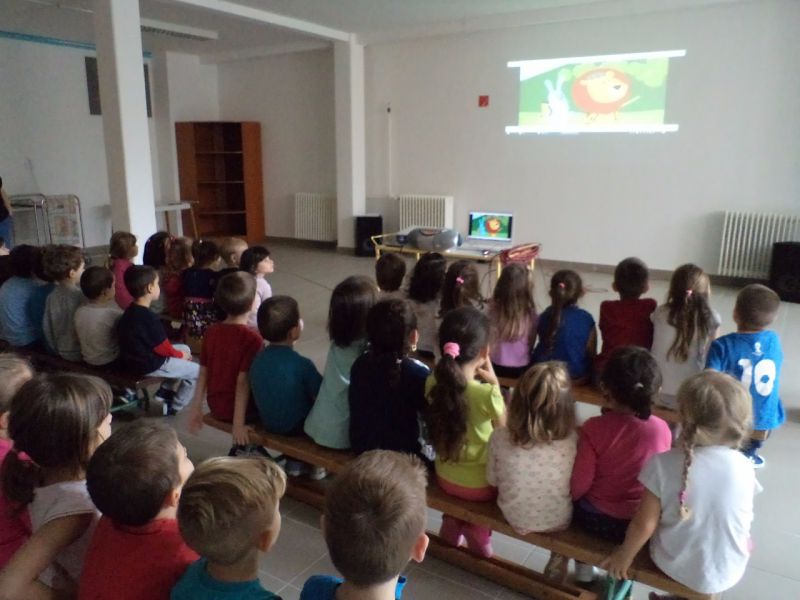 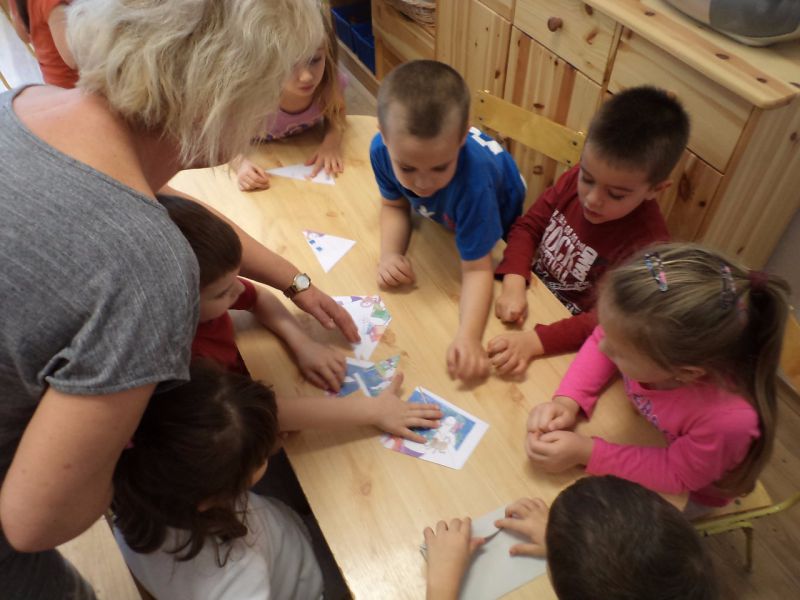 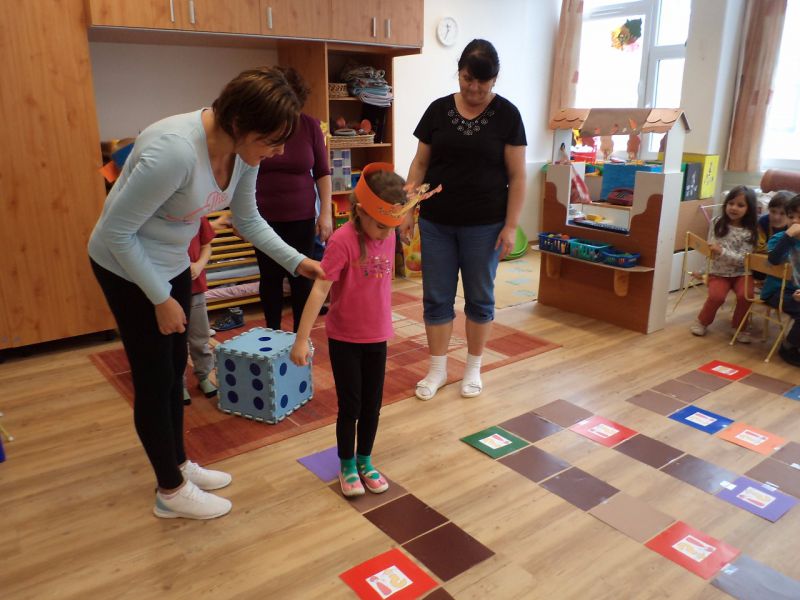 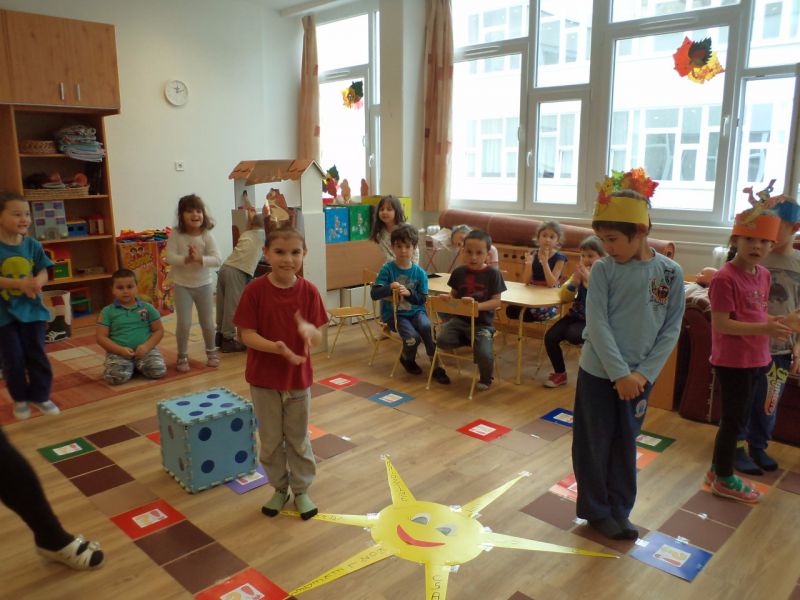